COVID-19/Coronavirus Aid, Relief, and Economic Security Act
CARES Act
April 7, 2020
Disclaimer
This presentation is considered guidance only, these are not attorney or CPA opinions.  These are recommendations on information available to date 
Goal is to educate and provide high level view of certain areas of the CARES Act and recommended next steps 
Situation Remains Fluid!
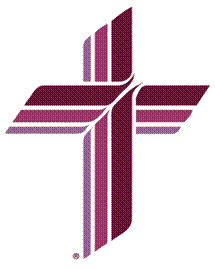 CARES Act
Coronavirus, Aid, Relief and Economic Security Act (CARES Act) was passed on 3/27/2020 
$2.2 Trillion in Economic Relief for Individuals, Small Businesses, and 501(c)(3) nonprofits
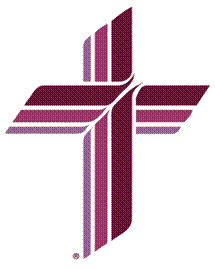 Rebates
$1,200 Per Individual, $2,400 File Jointly 
$500 Credit for Kids 
Family of 4, would expect $3,400 
Phase down at $75,000 for Individual 
Phase out at $99,000 
Phase down at $150,000 File Jointly   
Phase Out at $199,000
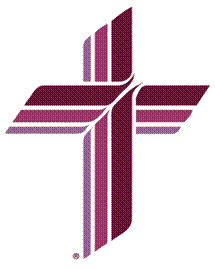 Charitable Donations
Individuals can deduct up to $300 in 2020 and do not have to Itemize to claim charitable donations 
Can Claim up to 100% of AGI (Business can 25% of Taxable Income)
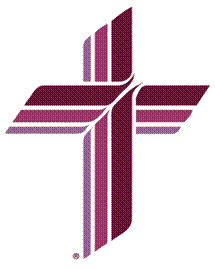 Paycheck Protection Program
$350 Billion Committed to provide support to pay employees 
Small business under 500 employees 
Includes Religious/non-profit Institutions 
Should We Apply?  
Ultimately Leaders/Congregational decision
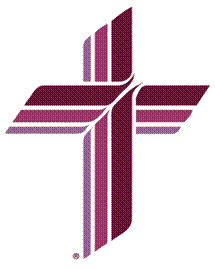 Paycheck Protection Program
Provided Through SBA Preferred Lender 
First Step Call your Depository Bank 
Ask if they are participating – How to Apply 
If they are not participating, search for SBA Lender at the following: 
		www.sba.gov/local-assistance
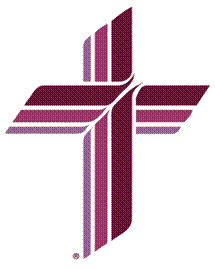 Paycheck Protection Program
How Much Can we Apply for 
Based on a factor of 2.5x Average Monthly Payroll 
Average Monthly Payroll determined off the previous 12 months
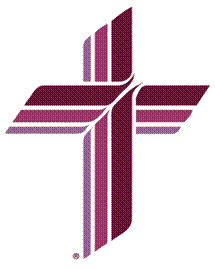 Paycheck Protection Program
What is Included in the Payroll
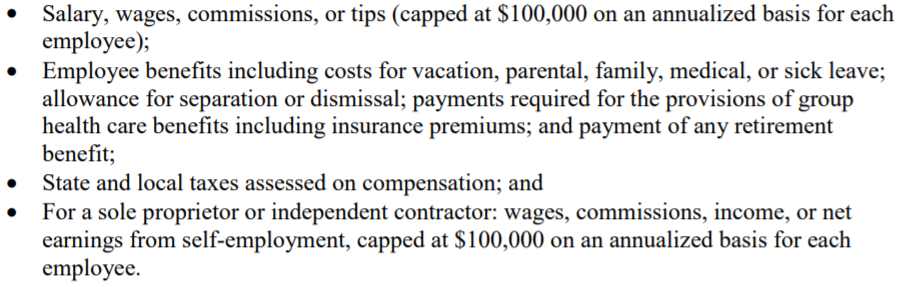 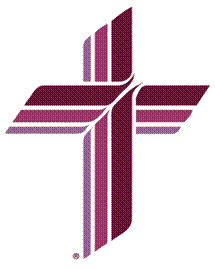 Paycheck Protection Program
What to Exclude 
Salaries over $100,000 
Cap at $100,000 in coming up with average 
Any Employee with Primary residence outside of the US 
FICA, SS, Medicare Taxes
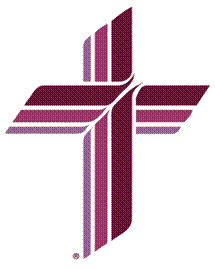 Paycheck Protection Program
Amount to Apply for Example 
Annual Payroll $120,000/12=$10,000 
$10,000 * 2.5 = $25,000
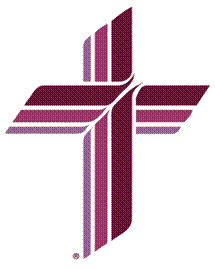 Paycheck Protection Program
Funds Can be used for the following:
Must be spent within 8 weeks of receipt 
Used for Payroll, including Benefits 
75% of proceeds must be used on payroll
Rent on lease signed prior to 2/15/2020 
Interest on Loans signed prior to 2/15/2020Mortgage interest (but not principal)
Utilities
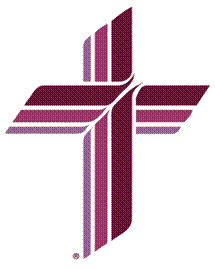 Paycheck Protection Program
Loan Terms 
24 Months 
1% 
Payments Deferred for 6 months 
Interest Accrues during Deferment
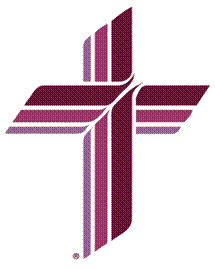 Paycheck Protection Program
Loan Forgiveness
Loan becomes a grant based on the following 
Comparison of FTE between:
2/15/2019-6/30/2019
2/15/2020-6/30/2020
Equal or more in 2020, loan is 100% Forgiven along with accrued interest
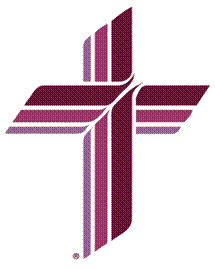 Paycheck Protection Program
Loan Forgiveness
If Employees are less in 2020 period Forgiveness is based on that % different 
10 in 2019 compared to 9 in 2020 
90% of loan forgiven 
I.e. $25,000 loan, $20,000 Forgiven reminder paid off on two-year period
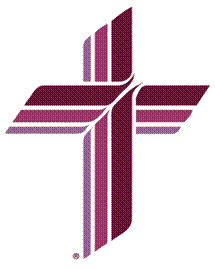 Paycheck Protection Program
Guidance on calculating FTE
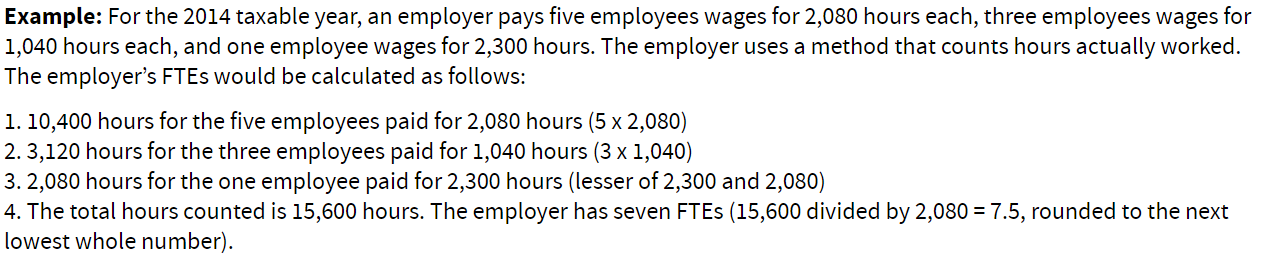 https://www.irs.gov/newsroom/small-business-health-care-tax-credit-questions-and-answers-determining-ftes-and-average-annual-wages
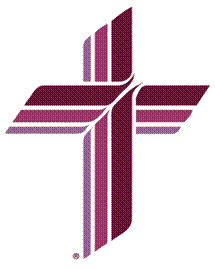 Paycheck Protection Program
Consult your Bank, CPA, and/or Attorney on any advice concerning:
Impact on SBA Interim Final Ruling  
Payroll Calculations 
FTE Calculations 
Employees to include or exclude, i.e. seasonal employees, employees income no longer employed (outside of of COVID-19 crisis) 
Application Questions
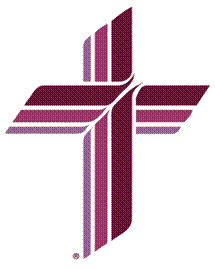 Paycheck Protection Program
How to Apply
Again call your Bank 
Download Application 
https://home.treasury.gov/system/files/136/Paycheck-Protection-Program-Application-3-30-2020-v3.pdf
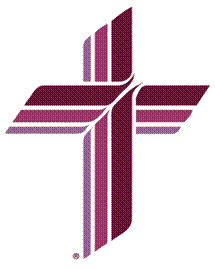 Paycheck Protection Program
Documents needs will depend by Bank:
Start Gathering Documents:
W-2s & W-3 and quarterly 941 reports are a good source for this information. 
Note that there is a maximum salary of $100,000 per employee written into the Act, so cap all salaries over that amount at $100,000 for these purposes
Housing allowance (we do not yet know if this will be part of the calculation, but it may be helpful to have it on hand in case those amounts need to be included or excluded)
Documentation of benefits costs during the same 12-month period, including the CHP, CRP, and CRSP 403(b) employer match, as these count in computing average monthly payroll.
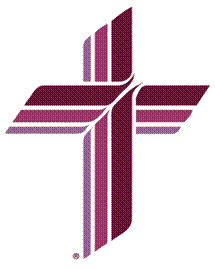 Paycheck Protection Program
Documents: 
Have Year End Balance Sheet and Income Statement Ready
Have Year to Date Statements Ready 
For seasonal businesses, please provide payroll report for the 12-week period beginning 2/15/2019 or 3/1/2019 (decided by loan applicant) and ending 6/30/2019. 
Current Debt Schedule 
Ask them for a template (Outstanding, rate, Payment, Maturity Date) 
Documentation showing Employer paid Retirement and Insurance Premiums 
Bank Required forms 
Corporate Documents: Constitution and By-Laws
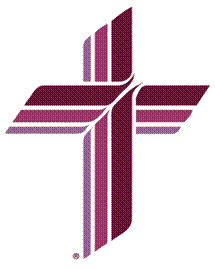 Paycheck Protection Program
Other Resources 
From The Treasury, Borrower Info Guide, Application, etc https://home.treasury.gov/policy-issues/top-priorities/cares-act/assistance-for-small-businesses
SBA Resources 
https://www.sba.gov/funding-programs/loans/coronavirus-relief-options/paycheck-protection-program-ppp#section-header-1
Concordia Plans Guidance 
https://www.concordiaplans.org/hub/covid-19-what-you-need-to-know.html
Lutheran Church Extension Fund https://lcef.org/business-continuity-statement
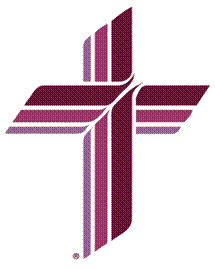